Airborne Contagion Assessment 
Ventilation Alarms System
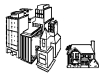 Business Development Presentation
Walt Sobkiw
March 2023
Elevator Pitch (1 minute)
We had a terrible pandemic where 1+ million people died in the US alone
The country was shutdown for 2+ years
Trillions of dollars spent on preventing the civilization from collapsing
COVID-19 Systems research shows that we have massive problems with our building ventilation systems
Started with energy crisis in 1970s continued when cigarettes were banned and is getting worse with desire to reduce carbon footprints
Research shows Vaccines alone will not solve the problem, We must fix our ventilation systems
We reject government regulation, existing companies are ignoring the problem 
Solution is room ventilation alarms that alert occupants to ventilation issues like smoke detectors alert occupants to fire hazards 
Vents and grills measure ventilation at the room level and generate alarms
Room & building panels show ventilation rates and generate alarms
Anyone can check the ventilation in a room they visit using their smartphones
The market is massive because it is infrastructure - $$$ Billions
We have software, a database with 1000+ buildings, 20+ million square feet, 25,000+ rooms, patent application, business plan
To duplicate this work could take 2+ years and cost $6+ million
We are looking for licensees and or partners to manufacture and distribute this system
www.cassbeth.com